How to Read Data in R
HAP 719: Advanced Statistics I
Yili Lin
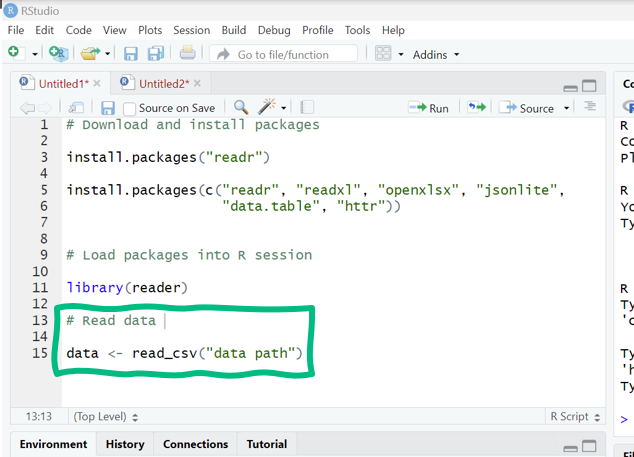 R Packages & Libraries
1. Packages Installing

2. Libraries Loading 

3. Essential R Packages for Reading Data
GEORGE MASON UNIVERSITY
2
Common Problems in Reading Data
Incorrect File Path: `file.choose()`
Unsupported File Format: `read.csv()`, `readxl`
Header Issues: header=TRUE
Missing or NA Values: na.strings
Data Type Mismatch: colClasses
Large File Sizes: `fread()`
Inconsistent Data
Special Characters and Quotes
GEORGE MASON UNIVERSITY
3
Resources for Free Packages
The Comprehensive R Archive Network (rstudio.com)
Quick list of useful R packages – Posit Support
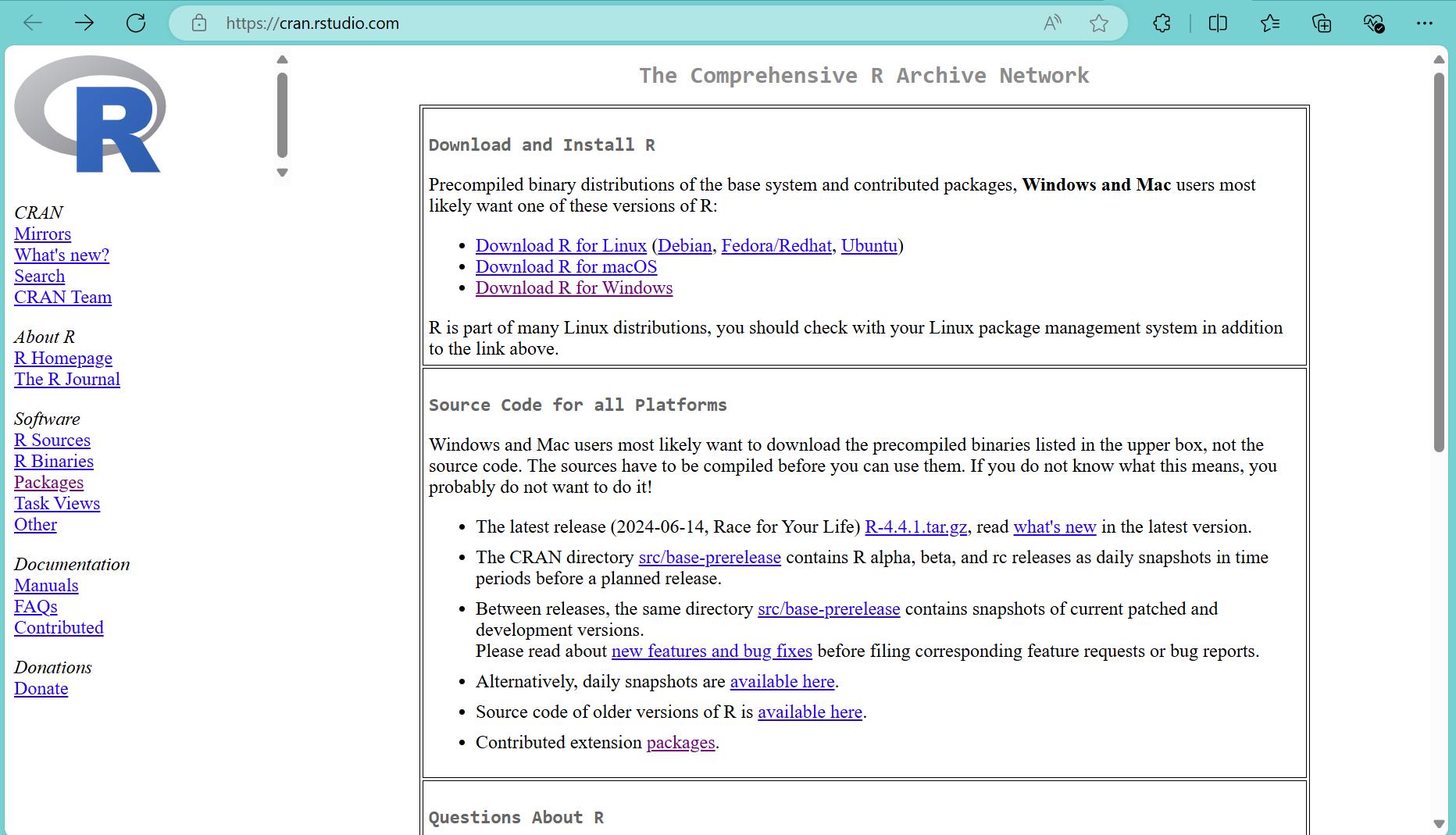 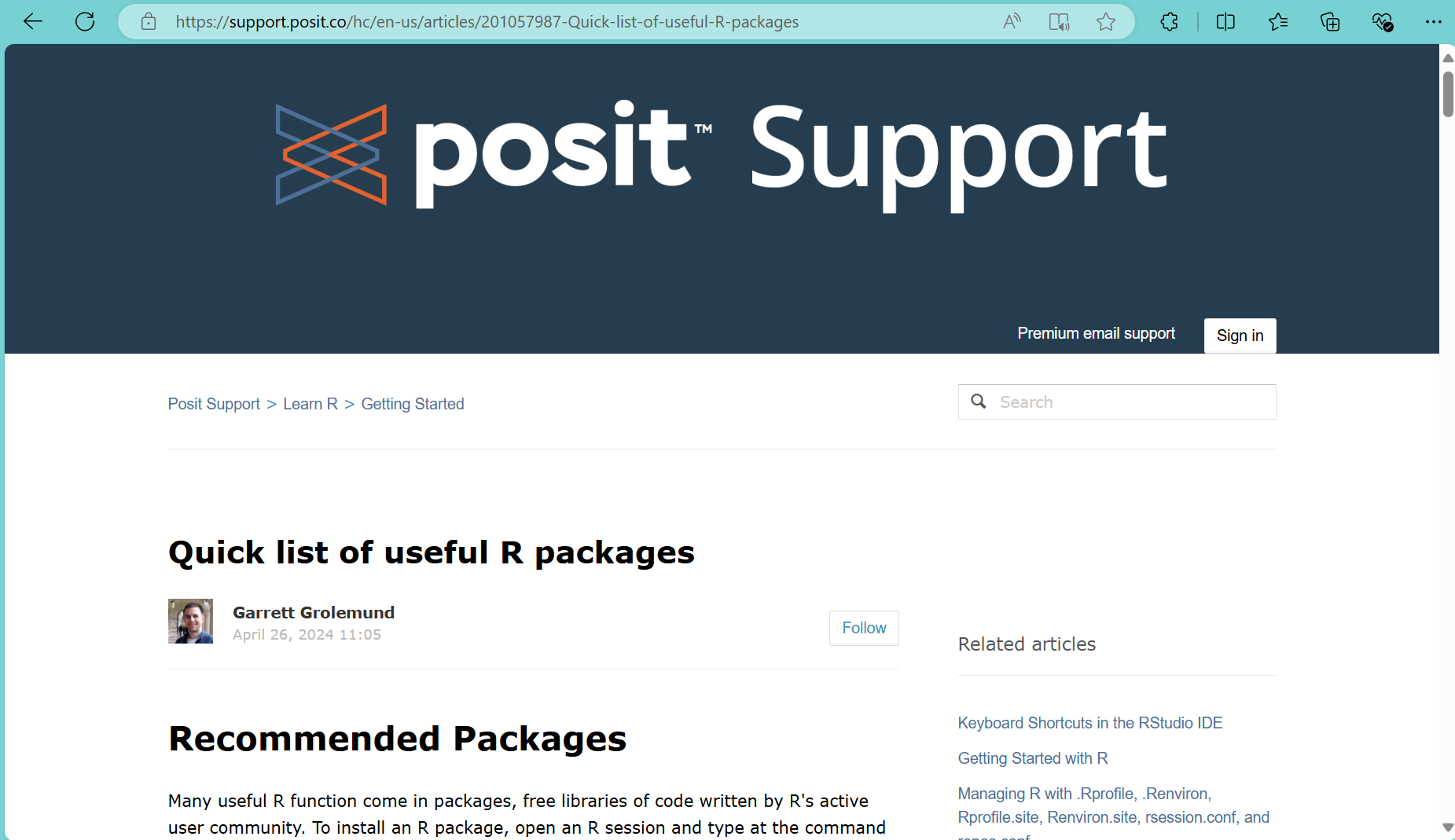 GEORGE MASON UNIVERSITY
4
Thank You!